ΚΕΦ. 11 Ο Ιμπραήμ στην Πελοπόννησο – ο Παπαφλέσσας
Ποιος ήταν ο Ιμπραήμ; Ποιος ήταν ο Παπαφλέσσας;
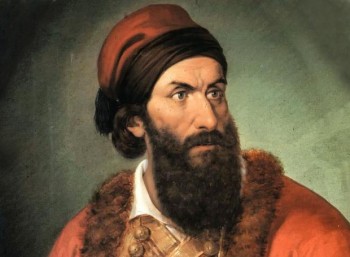 ΙΜΠΡΑΗΜ ΠΑΣΑΣ
Γιος του Μεχμέτ Αλή διοικητής της Αιγύπτου
Καταστέλλει τις επαναστάσεις στην Κρήτη, Κάσο και Ψαρά
Αποβιβάζεται στη Μεθώνη με στρατό και εφόδια
Επιχειρεί να καταλάβει τον όρμο του Ναυαρίνου για την ασφάλεια των πλοίων του.
Καταστρέφει τα γύρω κάστρα χρησιμοποιώντας κανόνια.
Ποιος ήταν ο Παπαφλέσσας;
Ήταν ο υπουργός Εσωτερικών της επαναστατημένης Κυβέρνησης
Πραγματικό όνομα Γρηγόριος Δικαίος Φλέσσας
Ζητάει από την κυβέρνηση την αποφυλάκιση των οπλαρχηγών και του Κολοκοτρώνη (Ύδρα)
Ο ίδιος οχυρώθηκε με τους άντρες του στο Μανιάκι αποφασισμένος να σταματήσει τον Ιμπραήμ
ΜΑΪΟΣ 1825
Η ΜΑΧΗ
Αποτελέσματα της μάχης στο Μανιάκι
Ο Παπαφλέσσας και οι συμπολεμιστές του πολέμησαν γενναία και έχασαν τη ζωή τους.
Ο Κολοκοτρώνης μετά την αποφυλάκισή του διορίστηκε αρχιστράτηγος.
Ο Ιμπραήμ έφτασε ανεμπόδιστος στην Τριπολιτσά και το Ναύπλιο (1η πρωτεύουσα των επαναστατών)
Συγκρούστηκε στους Μύλους με Υψηλάντη και Μακρυγιάννη και επιστρέφει στην Τριπολιτσά.
Ο Κολοκοτρώνης εφαρμόζει την τακτική του κλεφτοπόλεμου χωρίς αποτέλεσμα
Η επαναστατική κυβέρνηση αναθέτει την οργάνωση τακτικού στρατού στον Γάλλο συνταγματάρχη Κάρολο Φαβιέρο